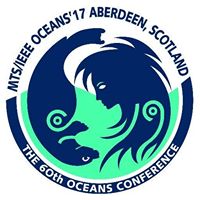 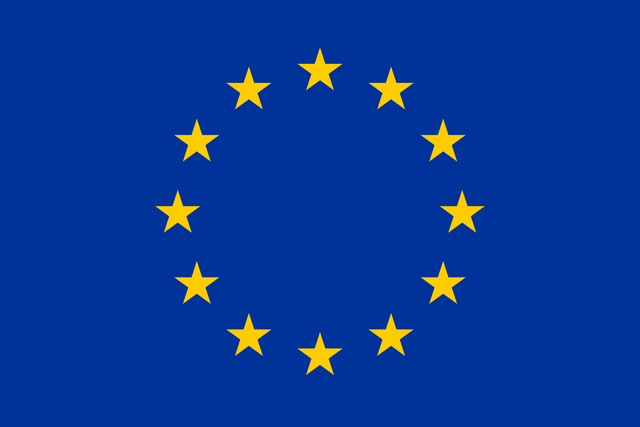 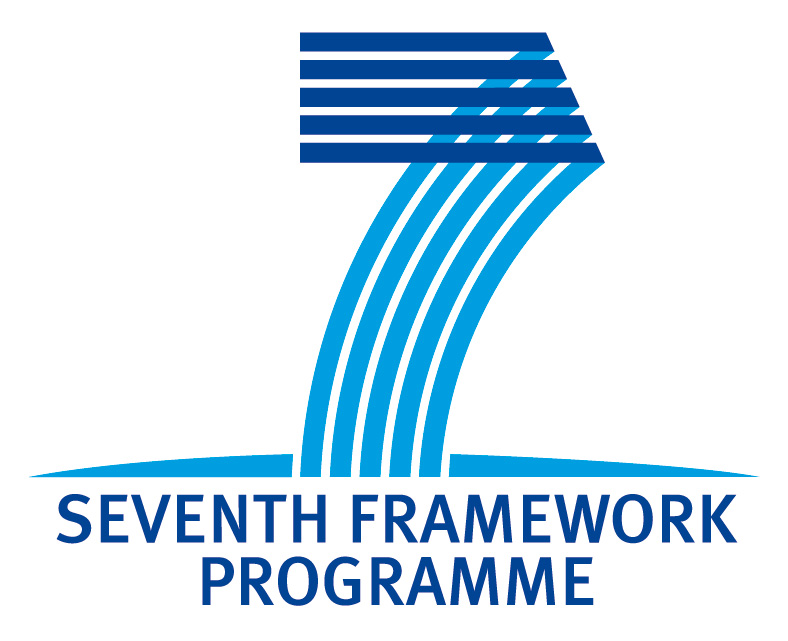 NeXOS development and end-to-end integration of compact, low-power, multifunctional ocean sensors
Eric Delory, Dr.-Ing.
Oceanic Platform of the Canary Islands (PLOCAN) PLOCAN ObservatoryNeXOS Project coordinatoreric.delory@plocan.eu
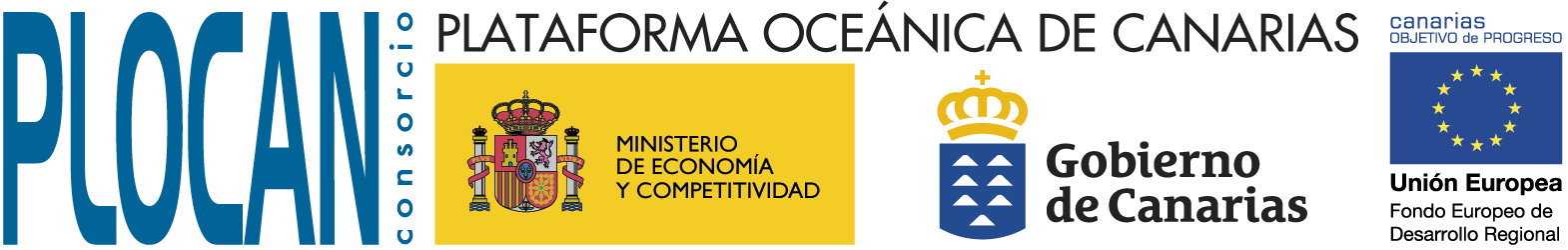 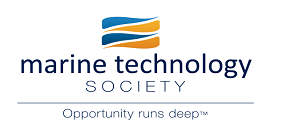 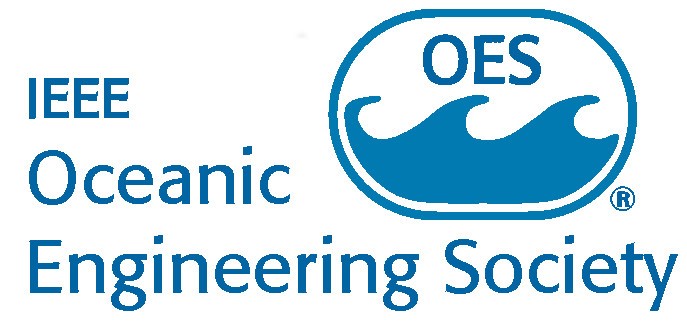 NeXOS
Ocean of Tomorrow Project
Project number : 614102 (FP7-OCEAN-2013.2)
Starting date : 1st of October 2013 (48 months)
21 partners from 6 European countries
Coordinator : Eric Delory (PLOCAN, Spain)
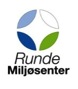 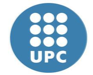 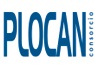 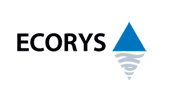 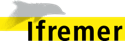 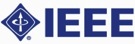 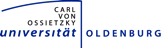 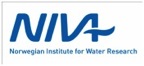 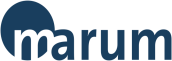 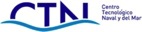 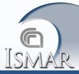 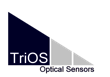 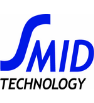 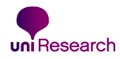 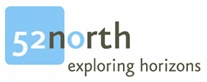 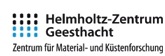 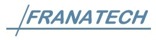 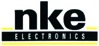 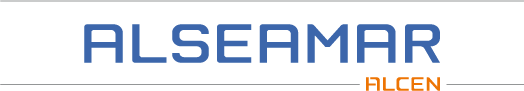 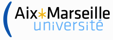 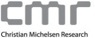 NeXOS innovations
Transversal:
Smart sensor interface
Antifouling (optics)
End-to end Interoperability via OGC standards
Application-specific:
Multifunctional optics
Preprocessed passive acoustics
Ecosystem sensors for EAF (fisheries)
NeXOS Objectives
Lower capital and operating expenses for sensor systems and in-situ ocean observations
Multifunctional sensor packages for multiple cost-effective platforms
Standard web interfaces (Sensor Web)
Extend the deployment duration of sensors
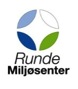 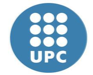 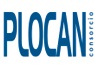 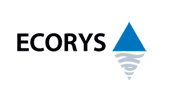 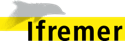 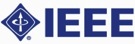 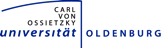 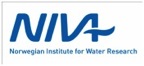 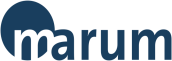 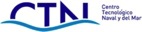 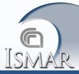 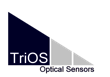 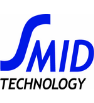 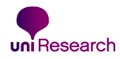 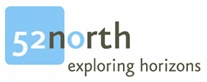 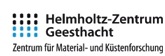 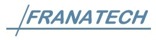 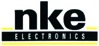 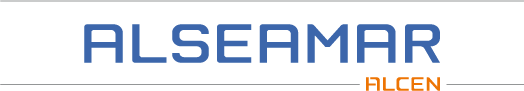 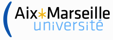 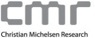 NeXOS
Sensors, Platforms and Oceanscape
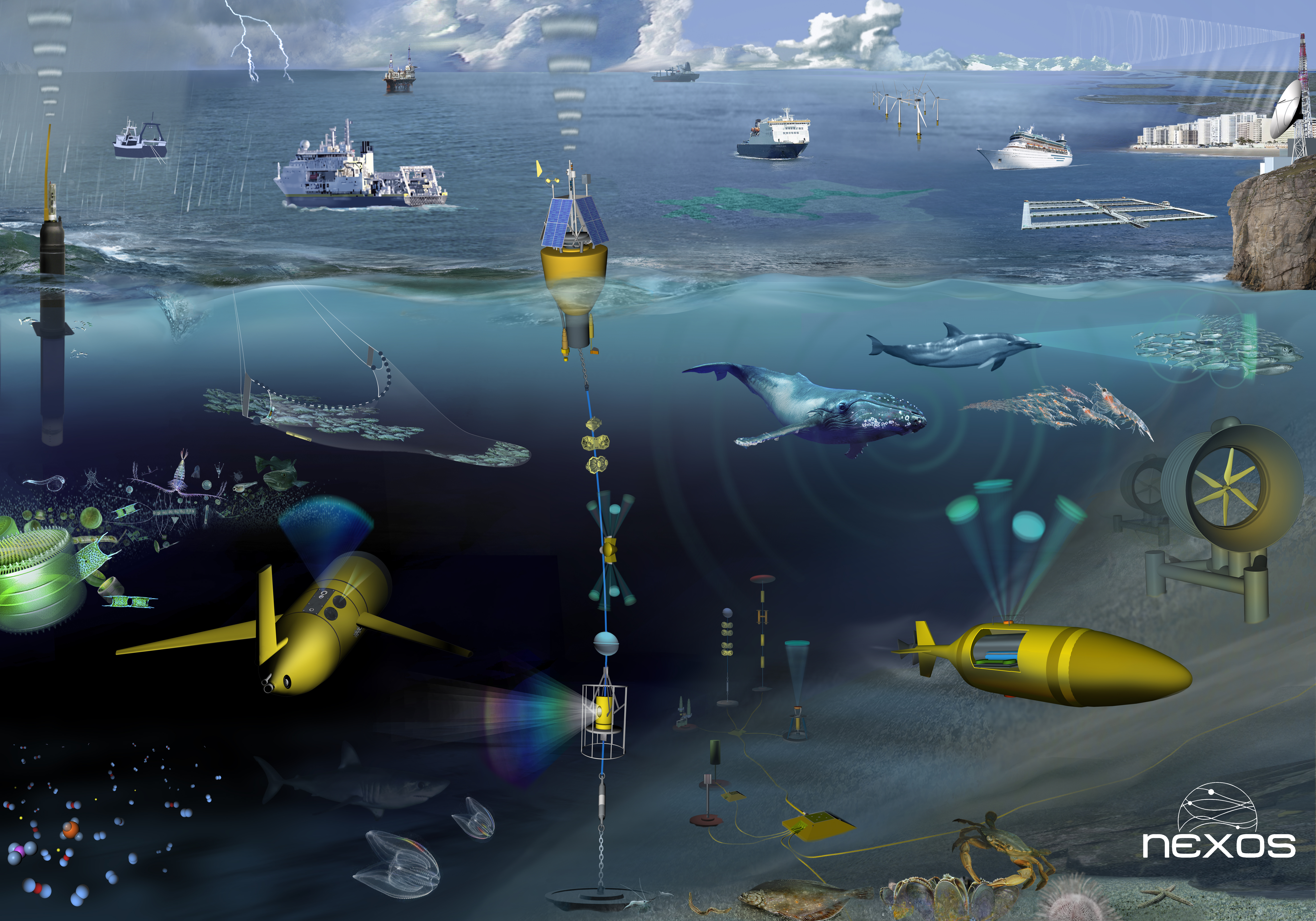 21/06/17
5
NeXOS & MSFD GES
21/06/17
NeXOS
6
21/06/17
NeXOS
7
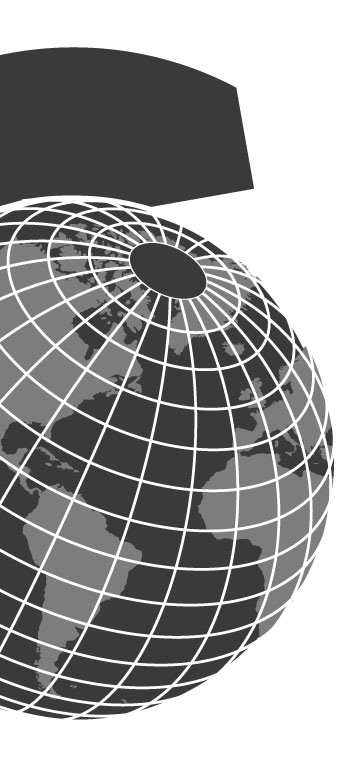 From basic principles to operational systems
Technology Readiness Levels
21/06/17
NeXOS
8
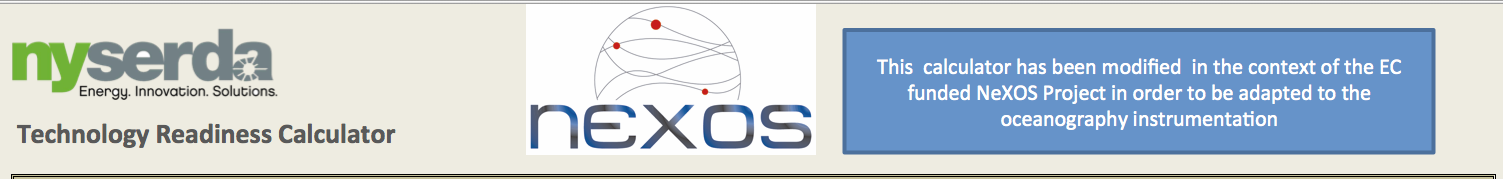 Research to Prove Feasibility (TRL 2&3)
System commissioning (TRL 7&8)
21/06/17
NeXOS
9
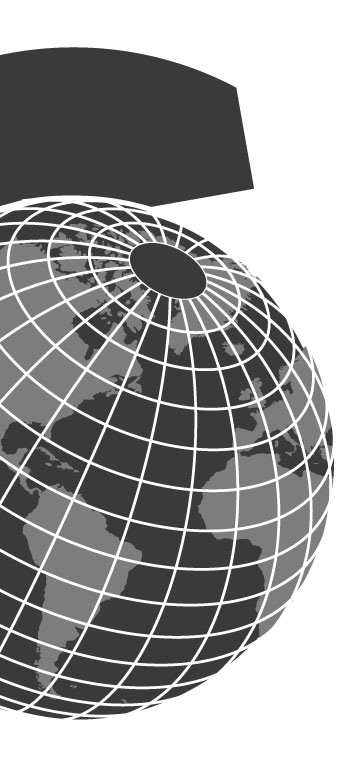 21/06/17
NeXOS
10
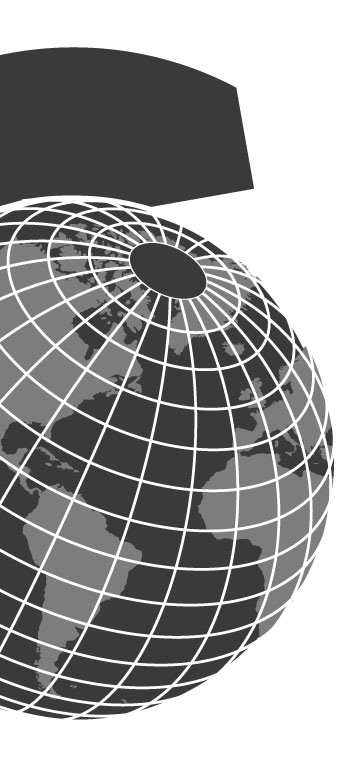 21/06/17
NeXOS
11
NeXOS O1 – Fluorescence matrixTRL 5 to 7
UV-Version:
PAH monitoringCDOM classification
VIS-Version:algae, CDOM, turbidity monitoring
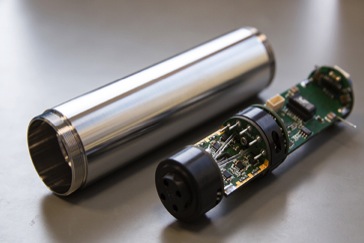 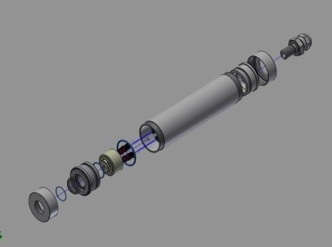 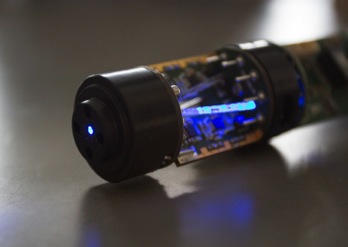 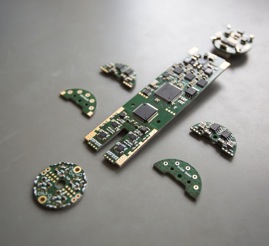 12
NeXOS O1 – Fluorescence matrixTRL 5 to 7
21/06/17
NeXOS
13
NeXOS Biofouling protection by electro-chlorination 
TRL 4 to 7
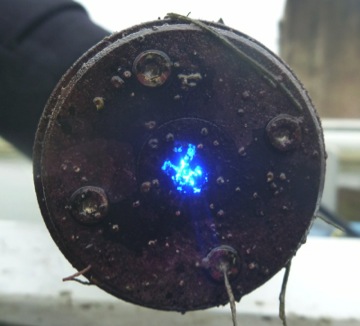 Copper
Conductive SnO2  electrode
Protected
Window
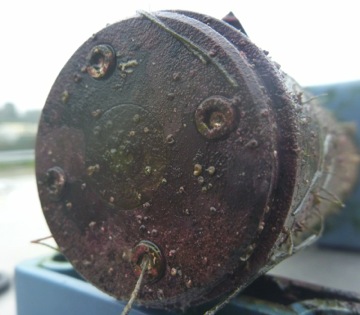 Electrochlorination bySURFACE thin film working electrode on window
Image and information courtesy of Laurent Delauney, IFREMER
Unprotected
NeXOS O2 – Hyperspectral Cavity Absorption sensorTRL 4 to 5
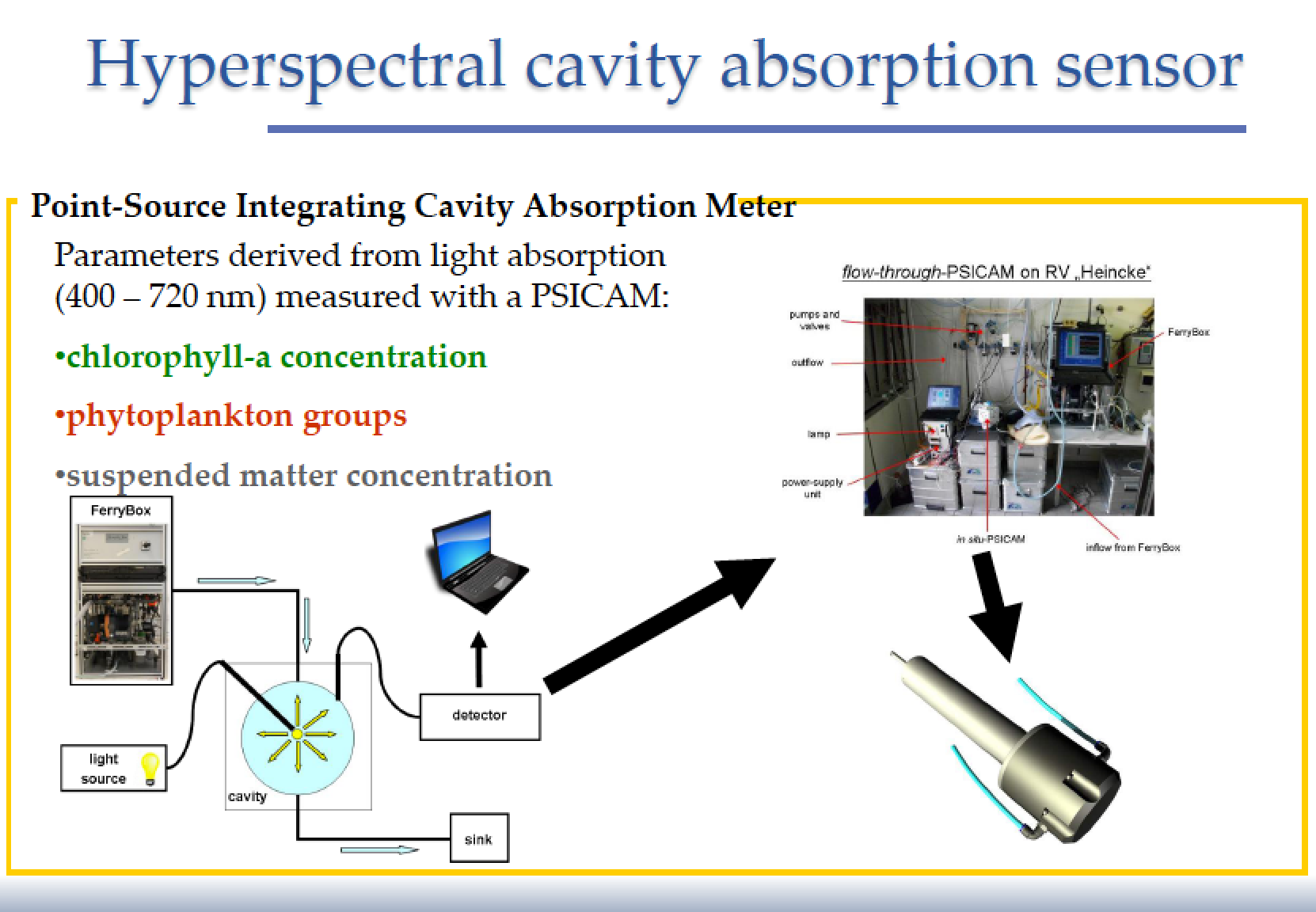 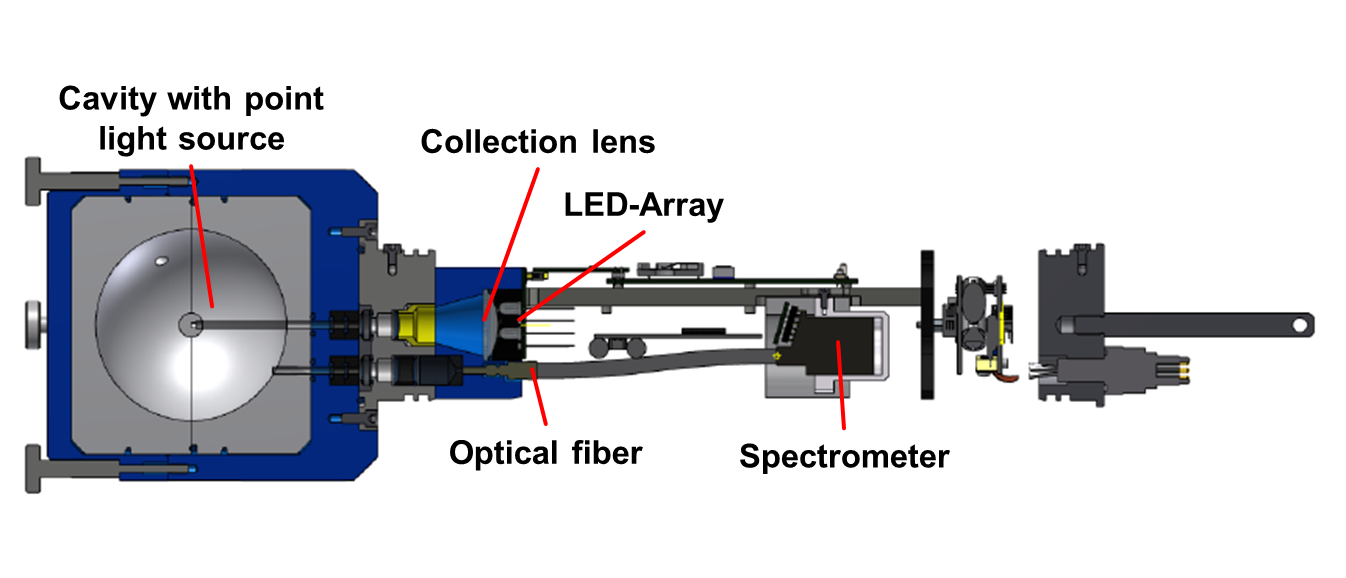 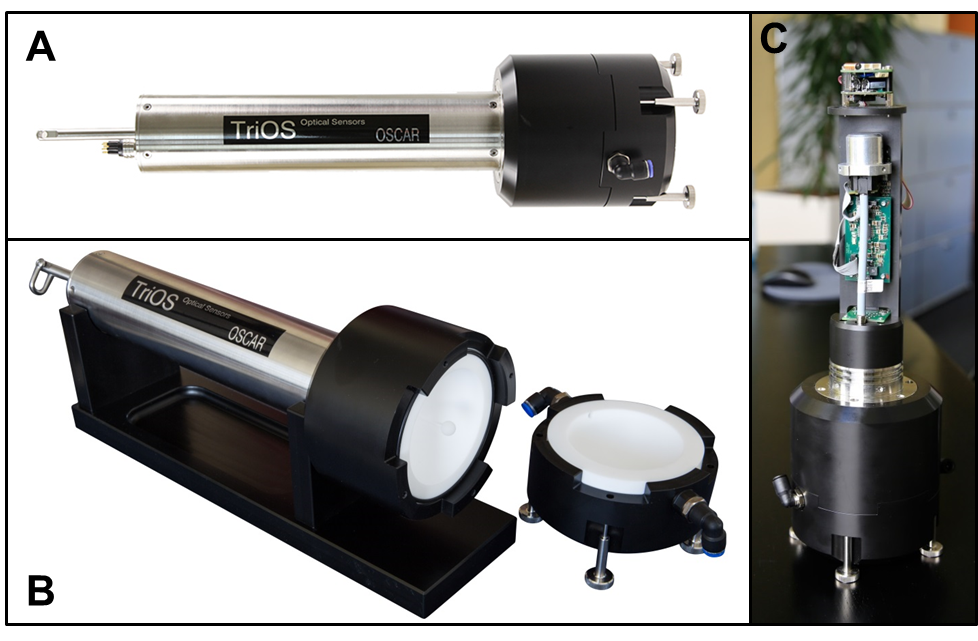 Phytoplankton Identification with NeXOS O2
Currently, reliable identification of at least 7 groups possible (in lab experiments)
Chlorophytes
Chrysophytes
Cryptophytes
Bluegreen cyanobacteria
Brown cyanobacteria
Prochlorococcus
Browngreen algae (Diatoms, Dinophytes, Haptophytes)

Differences also visible in field data (further validation necessary)
Improvement of the algorithm by inclusion of field spectra in the reference database
16
NeXOS O3 – Carbon Sensor SystemTRL 4 to 7
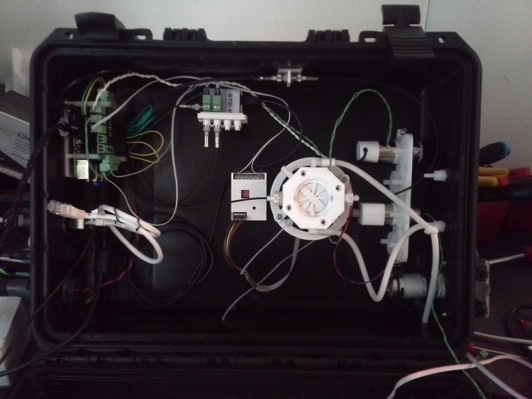 Spectrophotometric pH detection,
with embedded system 
(Raspberry pi 2,linux  ARM7 arch.)
8 ADC channels.
Embedded PUCK friendly.
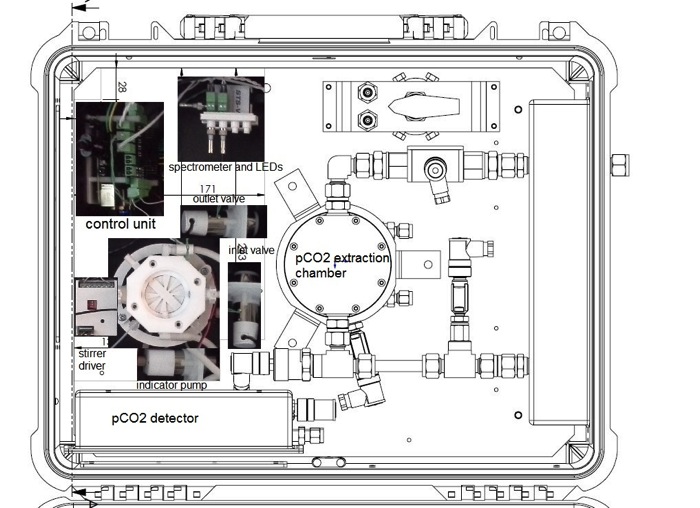 Different Array Setups:
Cbon2-fbpH and pCO2 in the same box aside the ferrybox system on a ship
Cbon2-svpH and low power NDIR pCO2 in the same surface vessel (sailbuoy)
Cbon3-fb: pH + pCO2 + AT
17
Recopesca
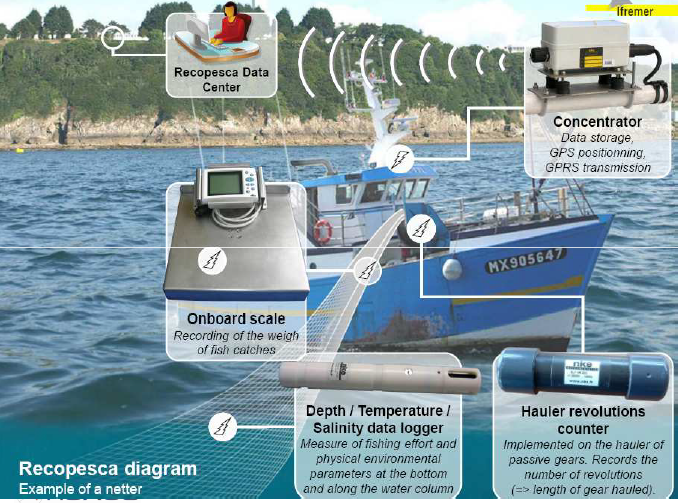 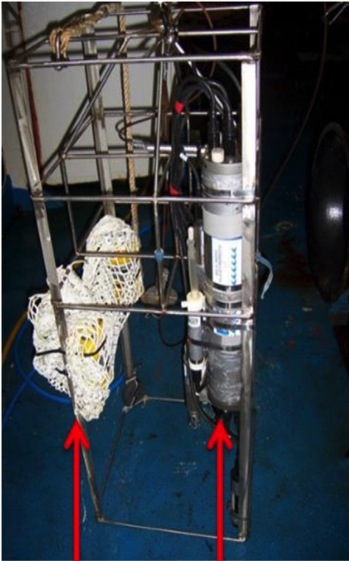 NeXOS new Recopesca sensorsTRL 3 to 7 (status: 5)
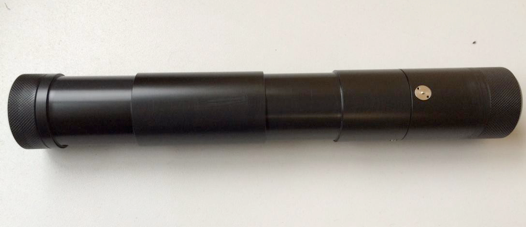 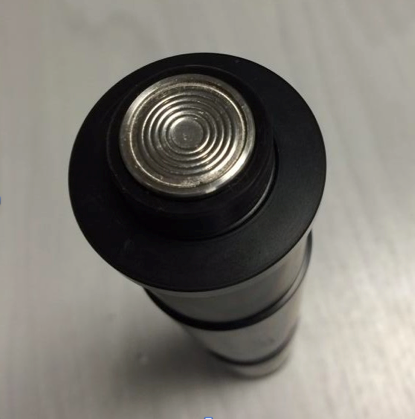 Oxygen Sensor
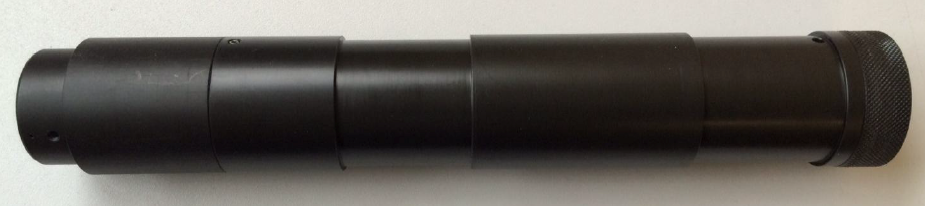 CTD (ref)
Fluorometer Sensor (chl-a)
Sensors to test
NeXOS
NeXOS Acoustic SensorsTRL 2 to 8 (current:6)
NeXOS A1: Compact low-power multifunctional passive acoustics sensor system, enabling on-platform measurement and characterisation of underwater noise for platforms with limited communication.

NeXOS A2: Compact multifunctional sensor system for real-time waveform streaming aimed for platforms with unlimited autonomy and/or communication capability.
NeXOS
Passive Acoustic Sensors
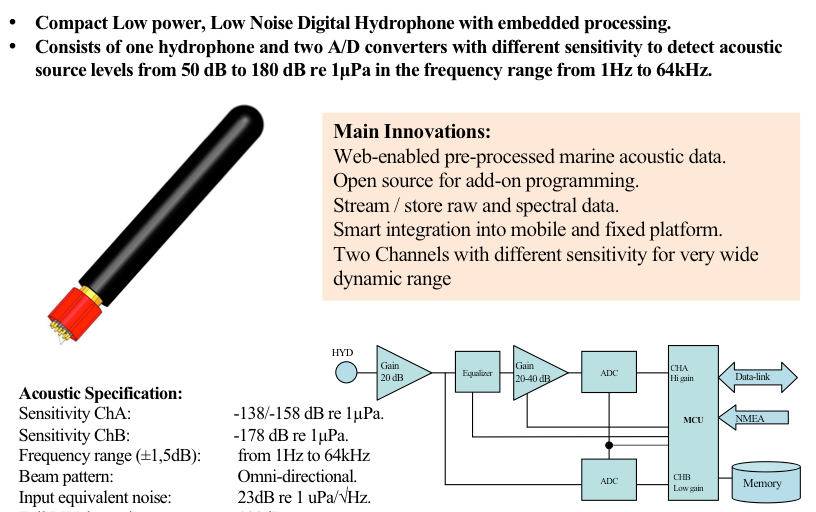 NeXOS
NeXOS Acoustic SensorsTRL 2 to 8 (current:6)
Compact, low power <1W in active mode (low power) for autonomous mobile platforms
OGC-PUCK and SWE enabled
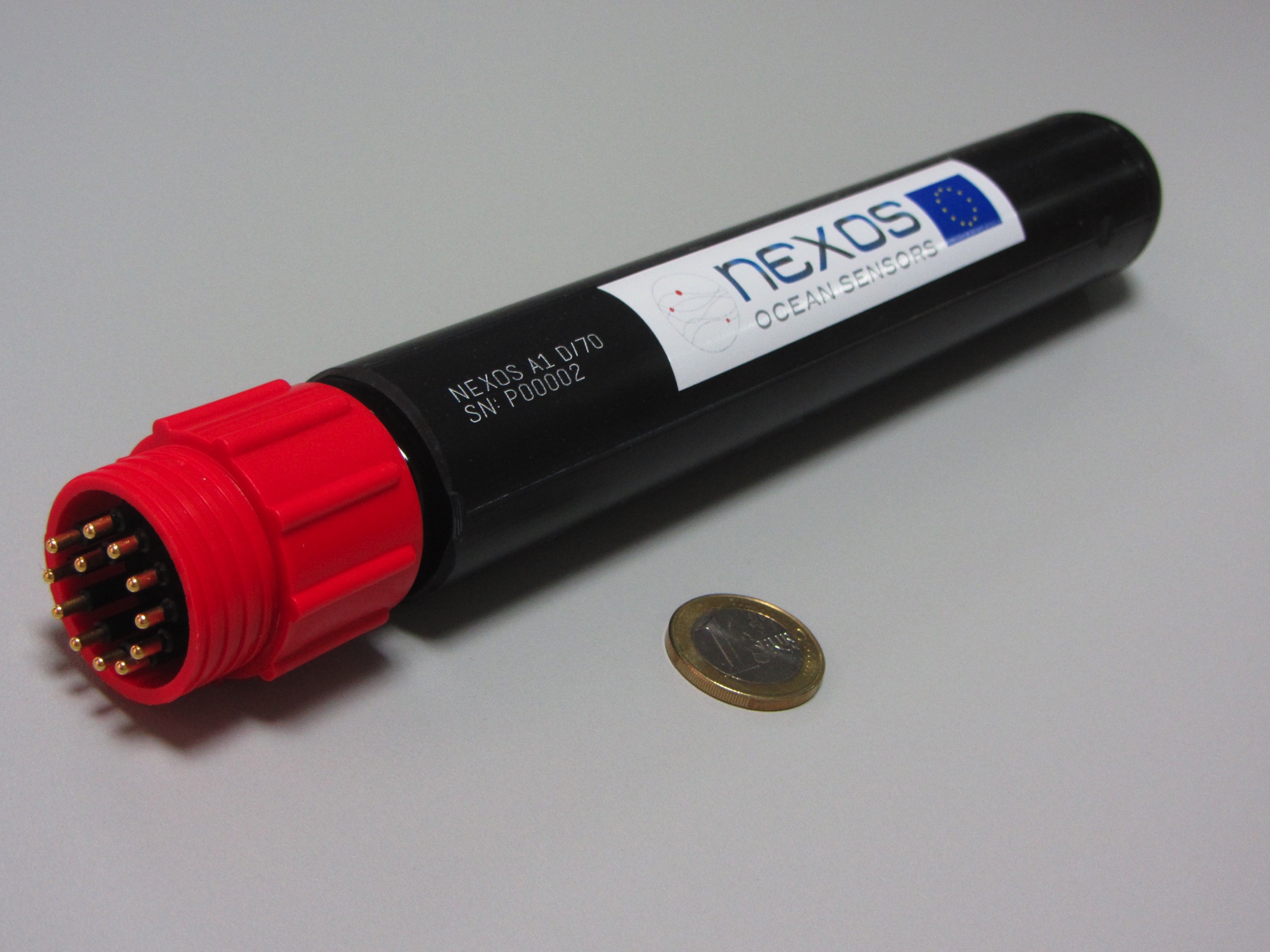 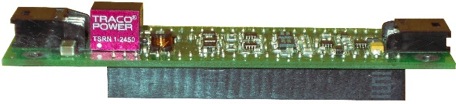 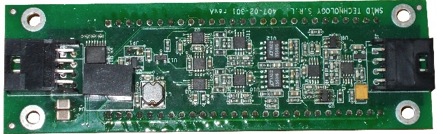 NeXOS
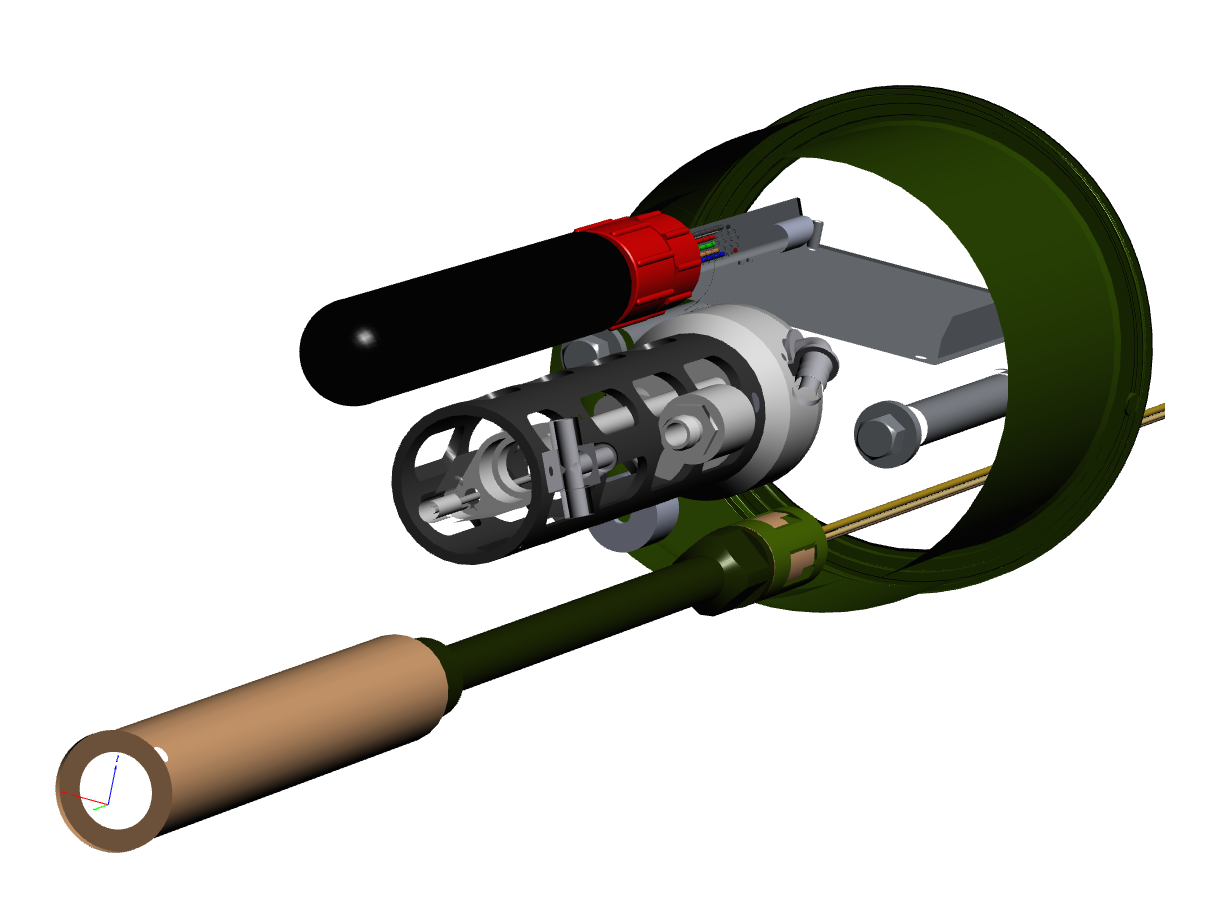 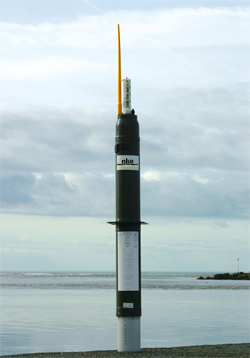 NeXOS
Web of ThingsOGC SWE and OGC PUCK open standardsTRL 4 to 7
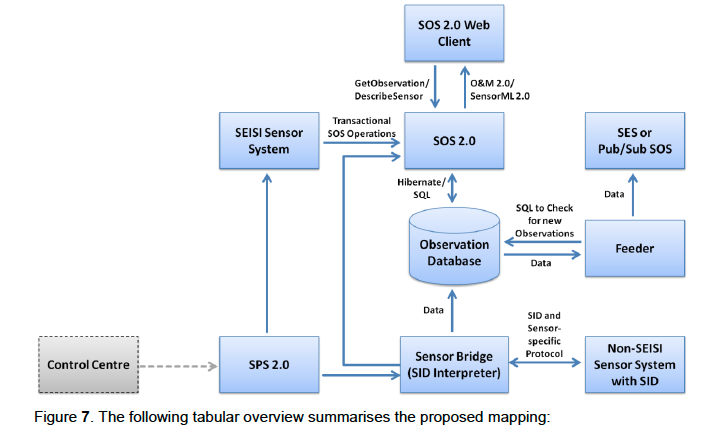 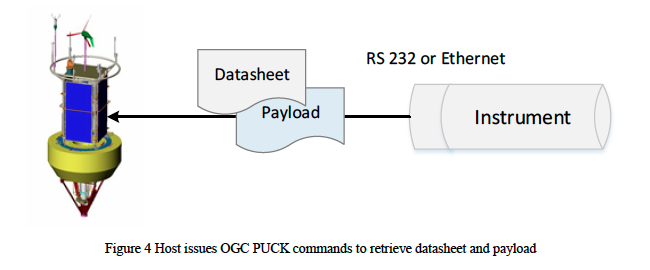 NeXOS
Web of ThingsSmart Sensor Interface TRL 3 to 8
Smart Sensor Interface and Web Components Hardware and software interface with miniaturized low power modular design 
Implementation of OGC PUCK protocol for instrument discovery and identification 
Precision Time Protocol (IEEE Std. 1588) for time synchronization
Open Source software development tools 
Open Data access based on Sensor Web Enablement framework.
NeXOS
[Speaker Notes: SPS is sensor planning service; SOS sensor observation service; SAS sensor alert service; Sensor Interface Descriptor (SID) schema that enables the declarative description of sensor interfaces, ... a profile and extension of SensorML. Based on this schema, SID interpreters can be implemented, independently of particular sensor ..]
SM(i)LE
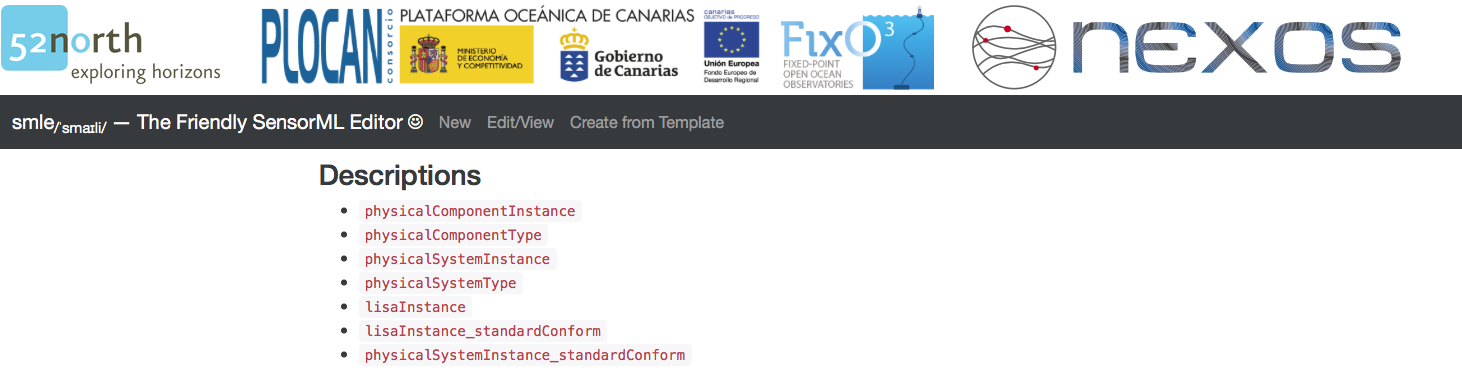 21/06/17
NeXOS
26
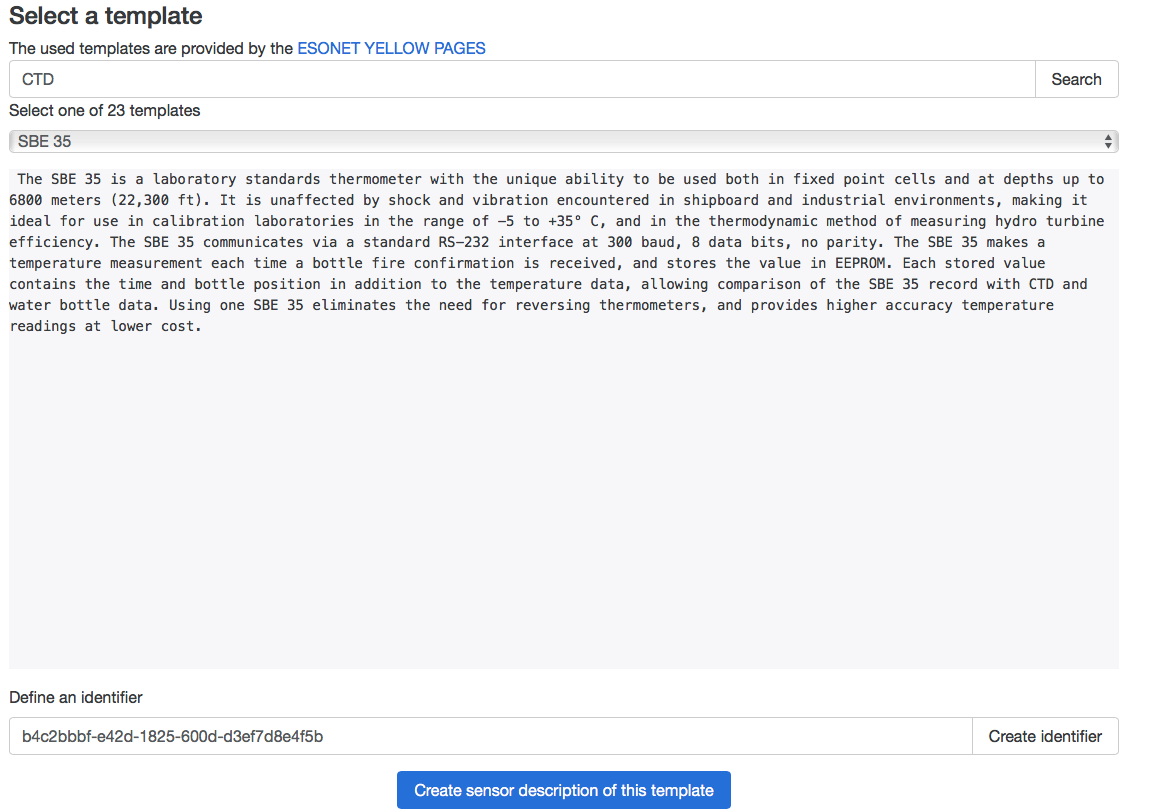 21/06/17
Title of Presentation
27
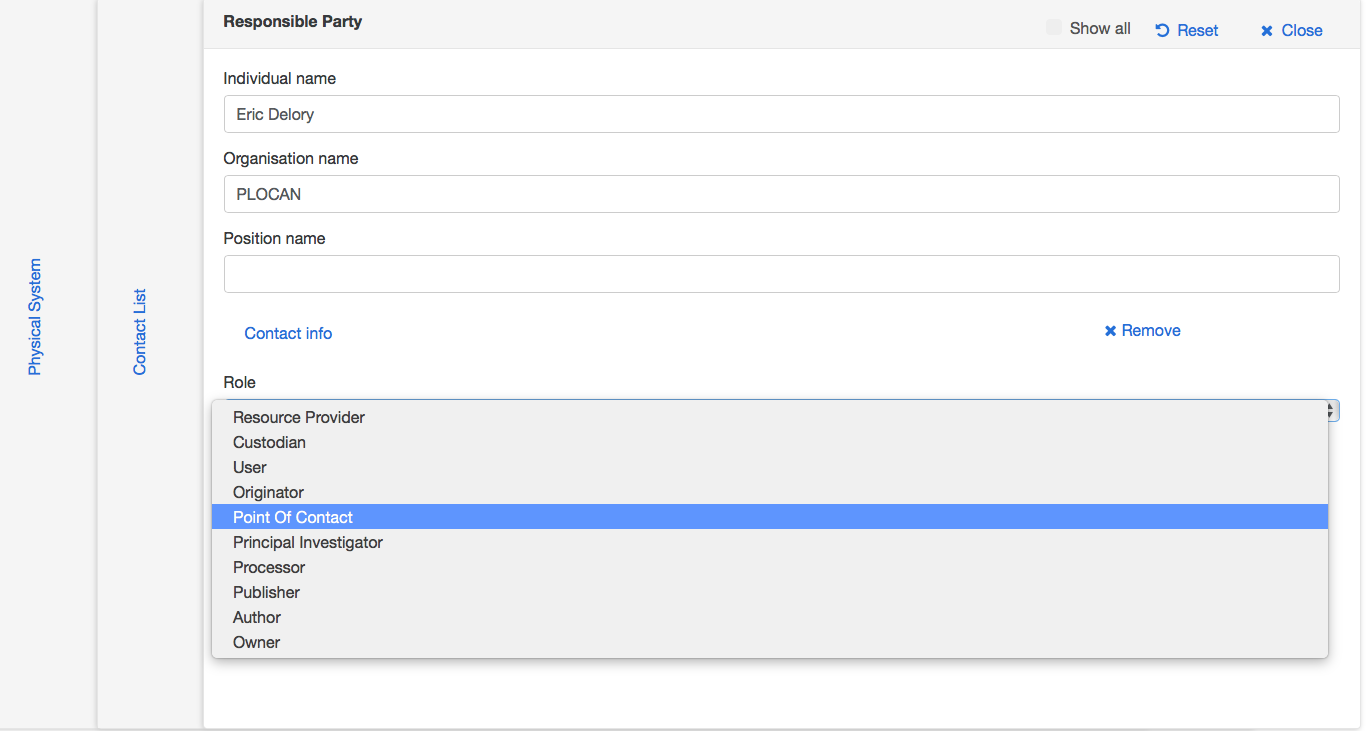 21/06/17
NeXOS
28
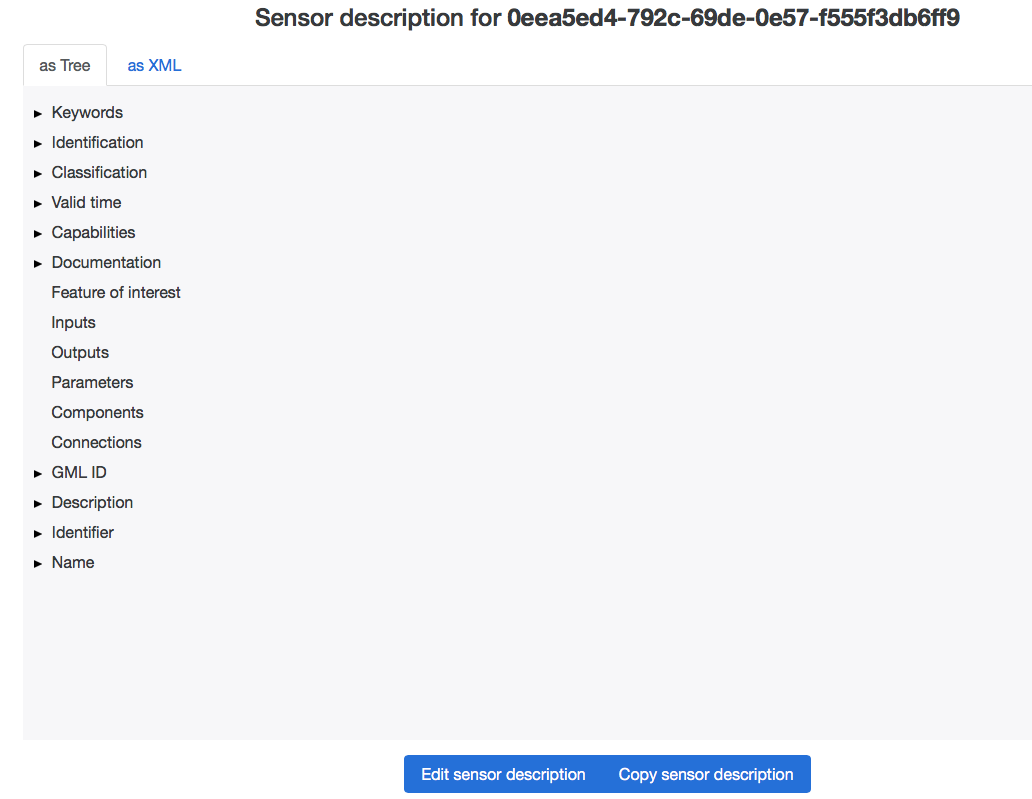 21/06/17
Title of Presentation
29
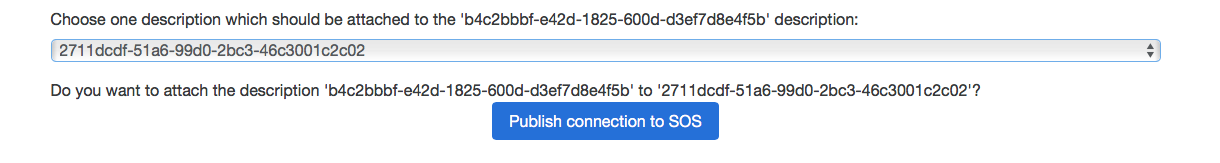 21/06/17
NeXOS
30
NeXOS SWE User front end
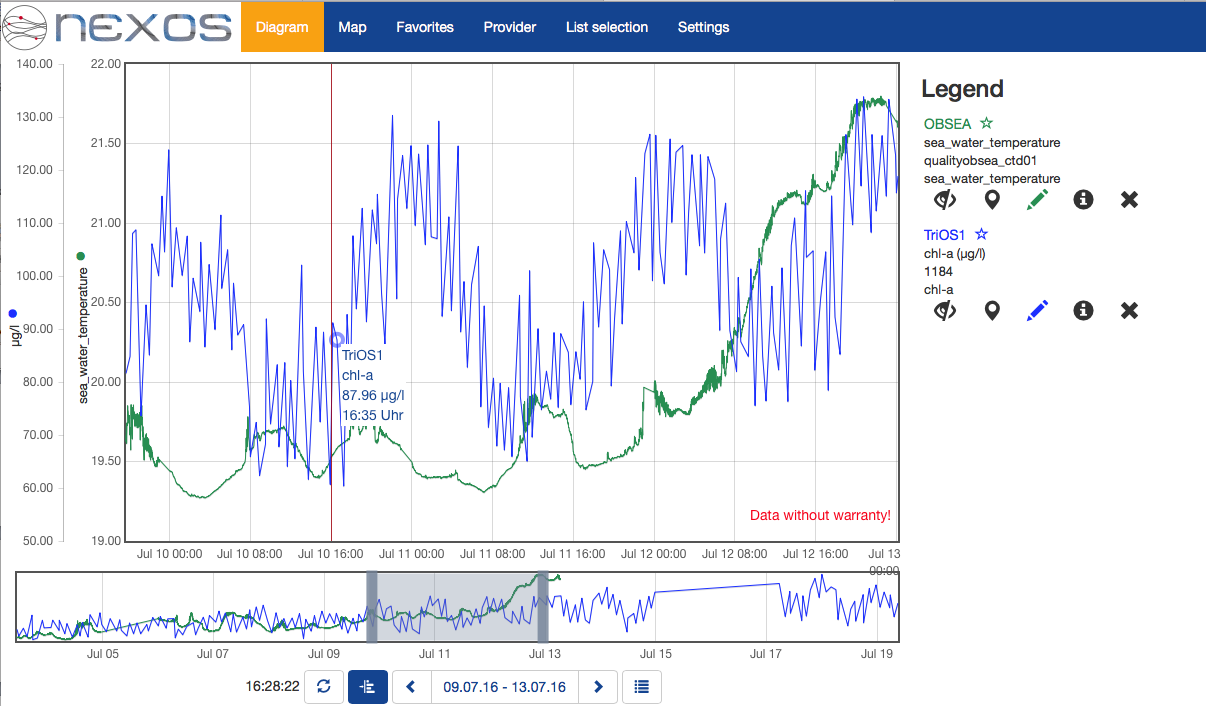 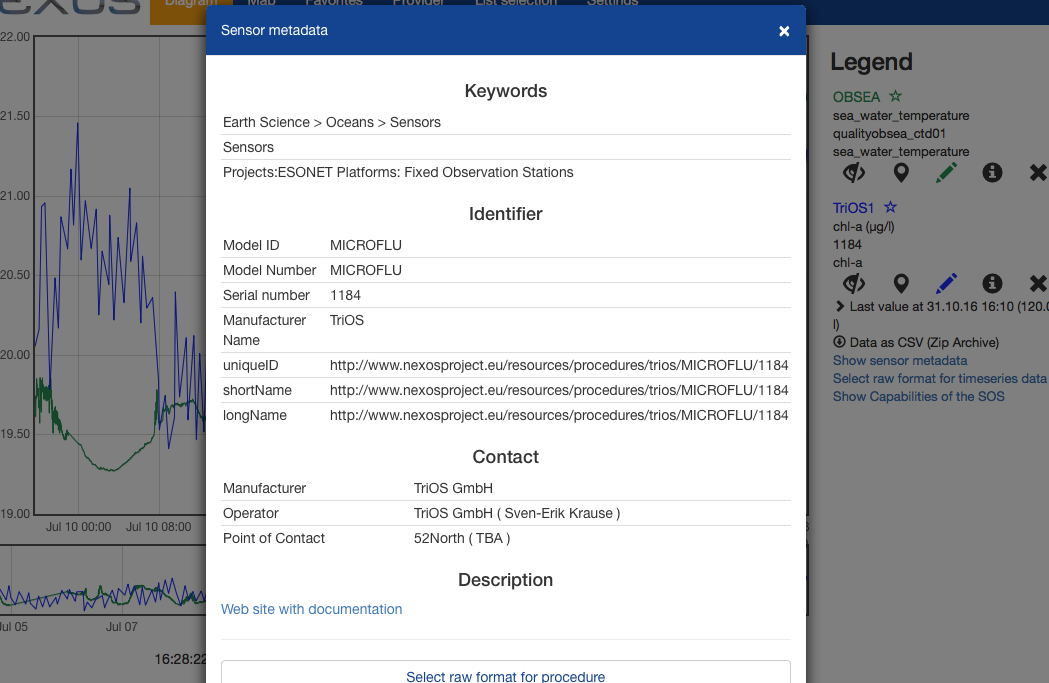 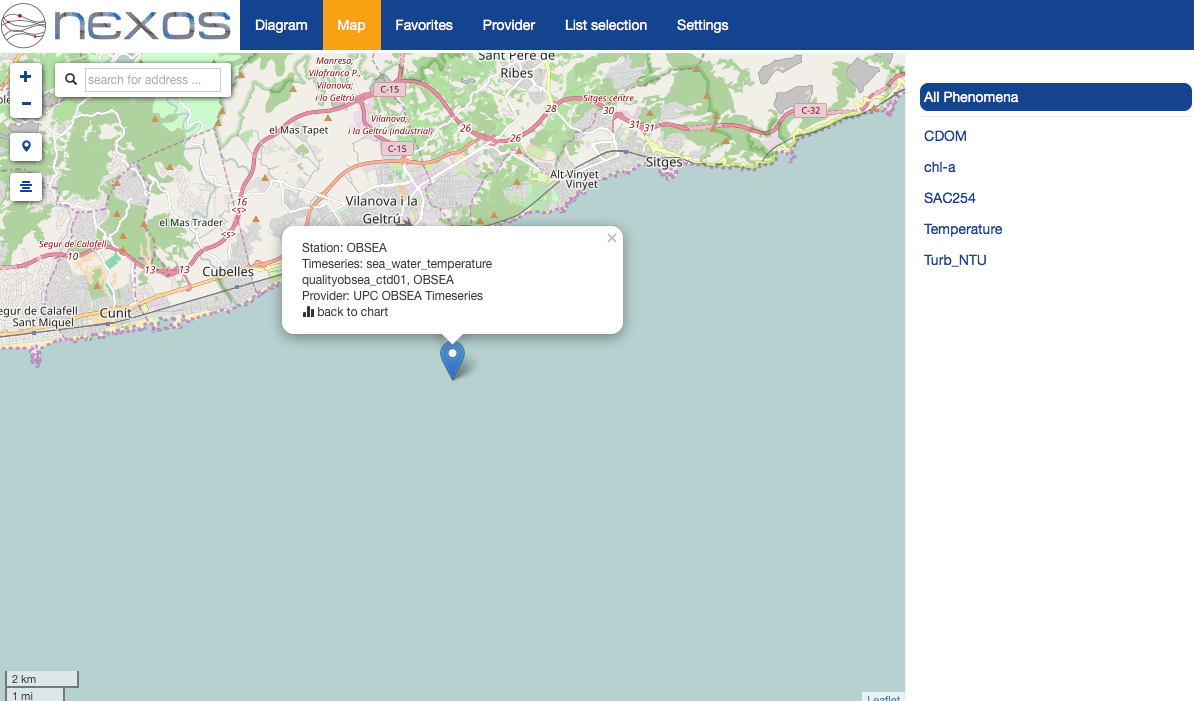 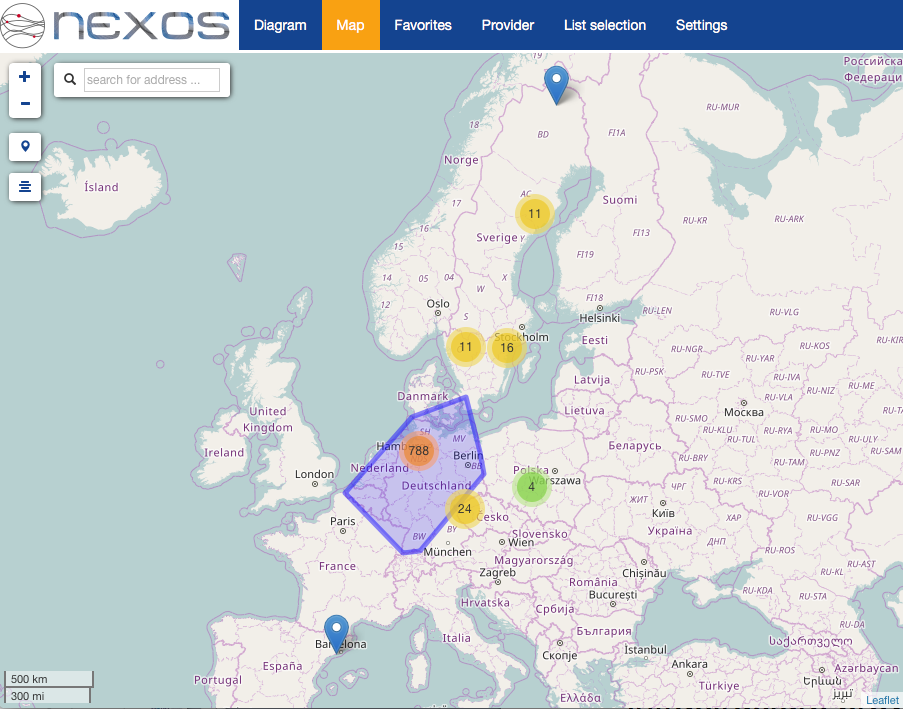 21/06/17
Title of Presentation
31
NeXOS Test and Demo Scenarios
Scenario 1: Hydrocarbon observations with gliders; detection and quantification of leakage 
Scenario 2: Carbon cycle and carbon sequestration monitoring with ferry-boxes including pH, inorganic carbon, carbonate ions, partial pressure CO2.
Scenario 3: Passive acoustic monitoring and characterization of underwater sounds from floats and gliders
Scenario 4: Observations for sustainable fisheries observing ocean variables 
Scenario 5 :  Detection and characterization of phytoplankton blooms and groups
NeXOS
Status & Next Steps
Tests, validation and demonstrations on PLOCAN testbed and observatory, Norwegian Sea, Mediterranean Sea
Continuum with EMSO (EMSODev), FixO3 (R&D and harmonisation), AtlantOS (WP6)
NeXOS
PLOCAN Wave glider with OGC-PUCK, SWE Bridge and NeXOS sensors
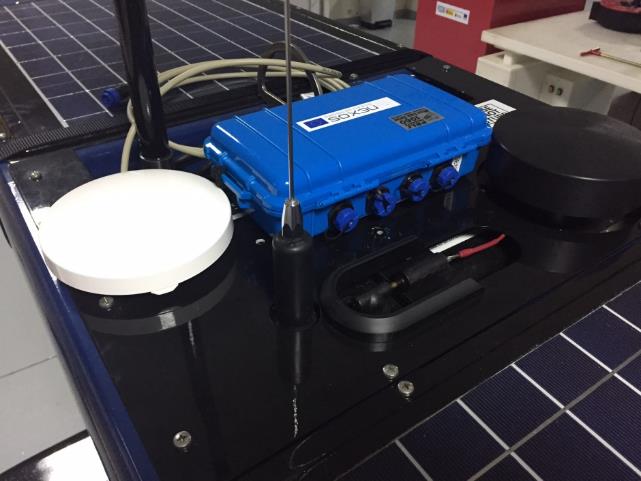 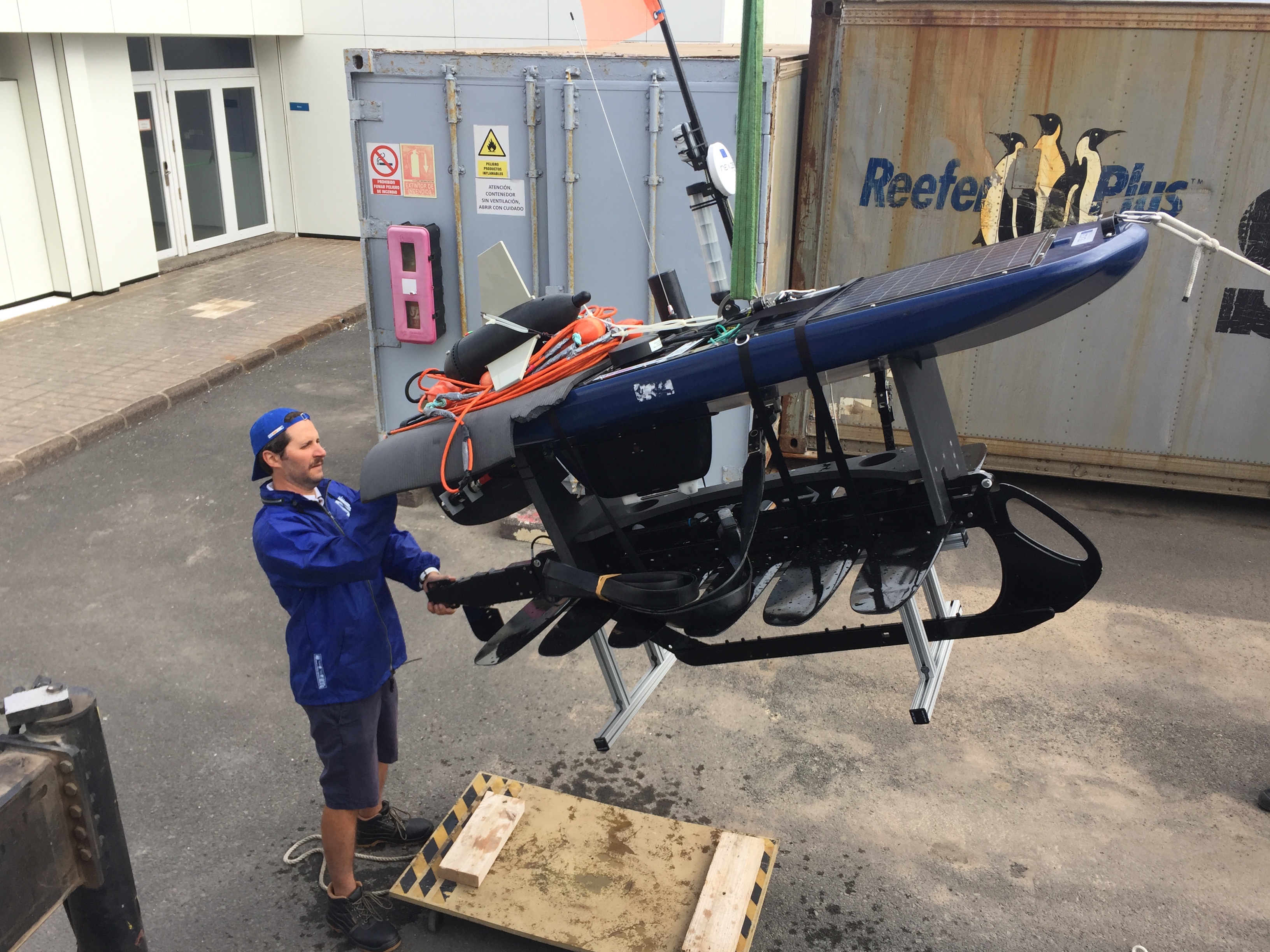 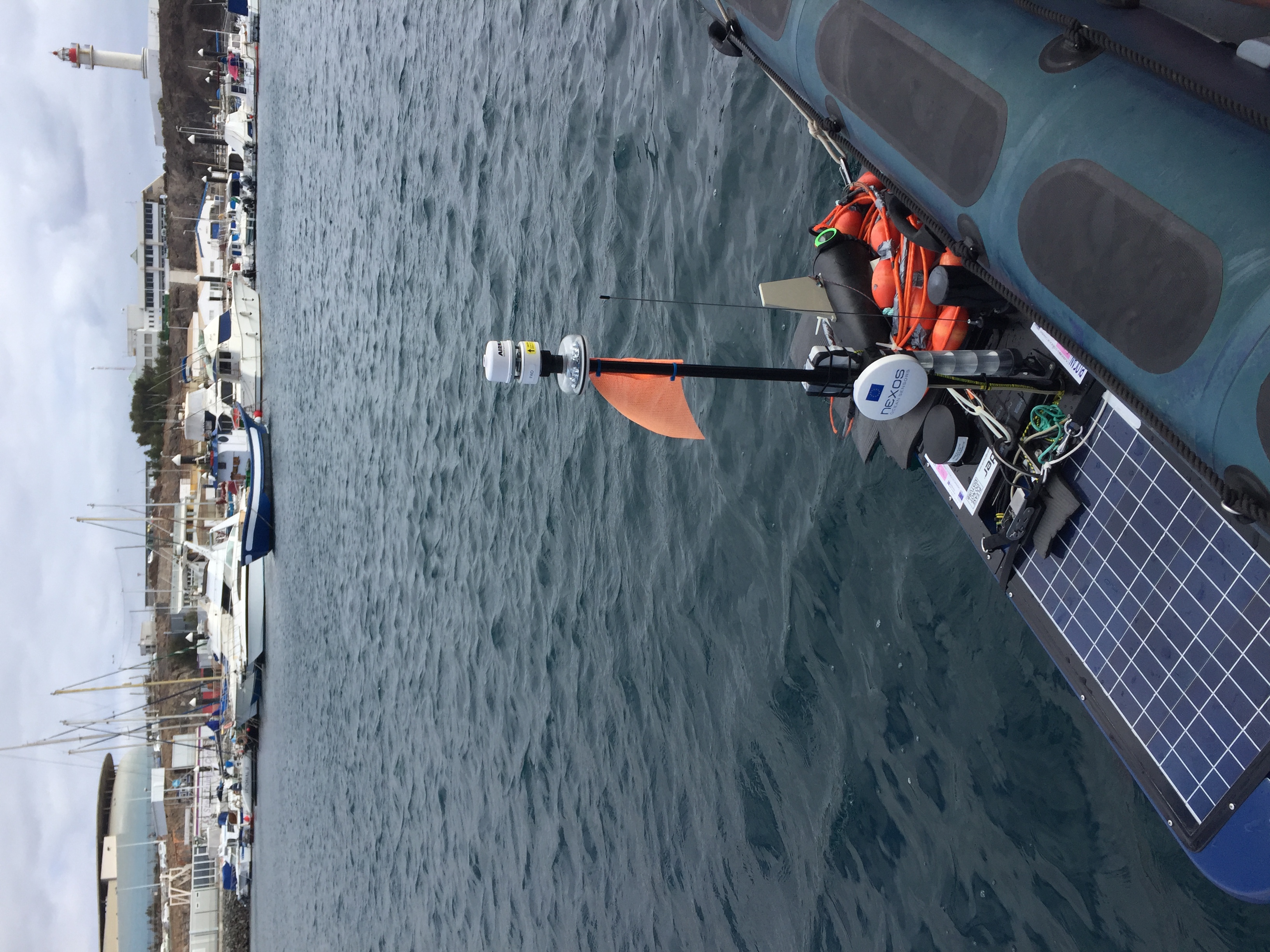 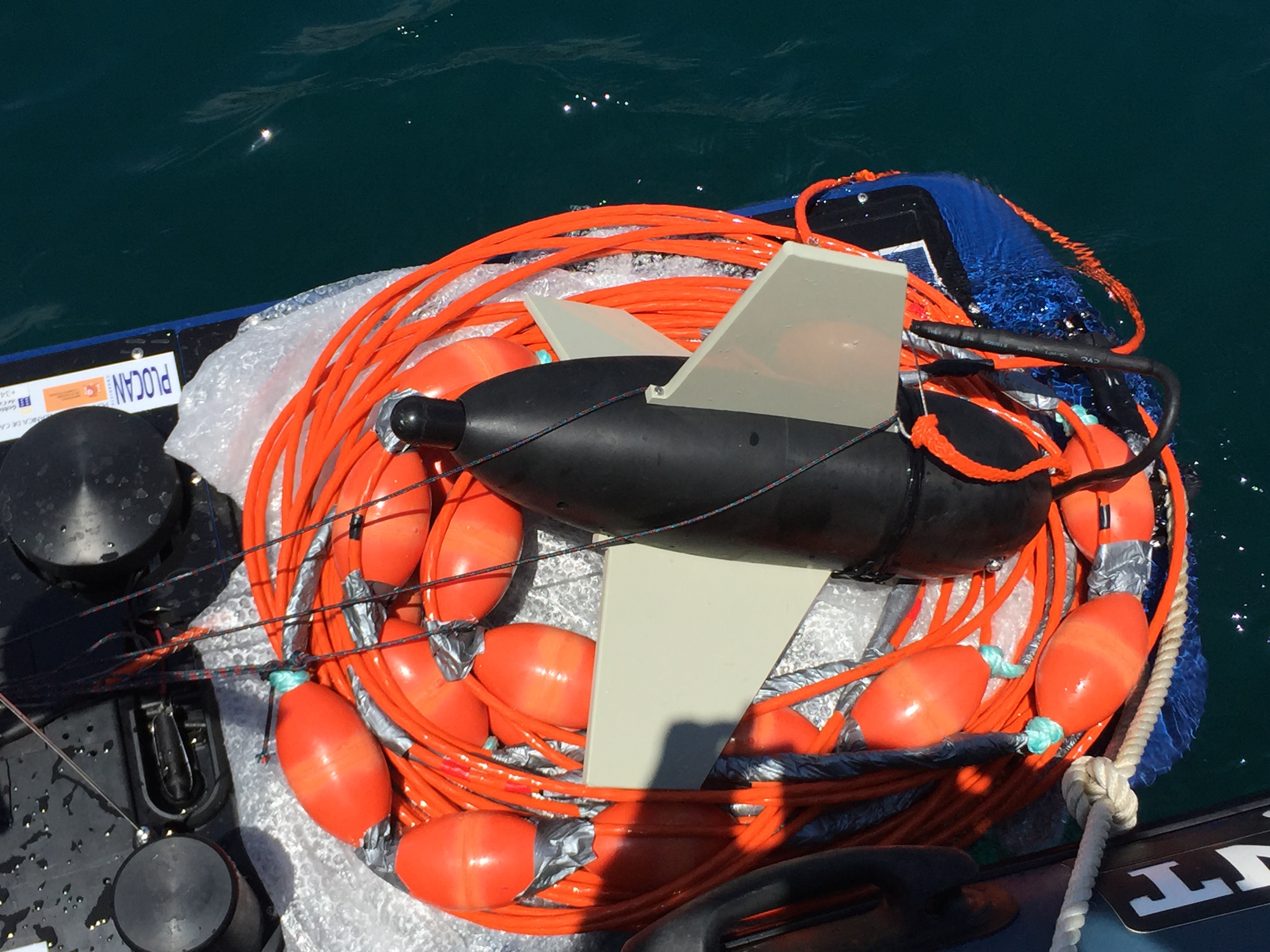 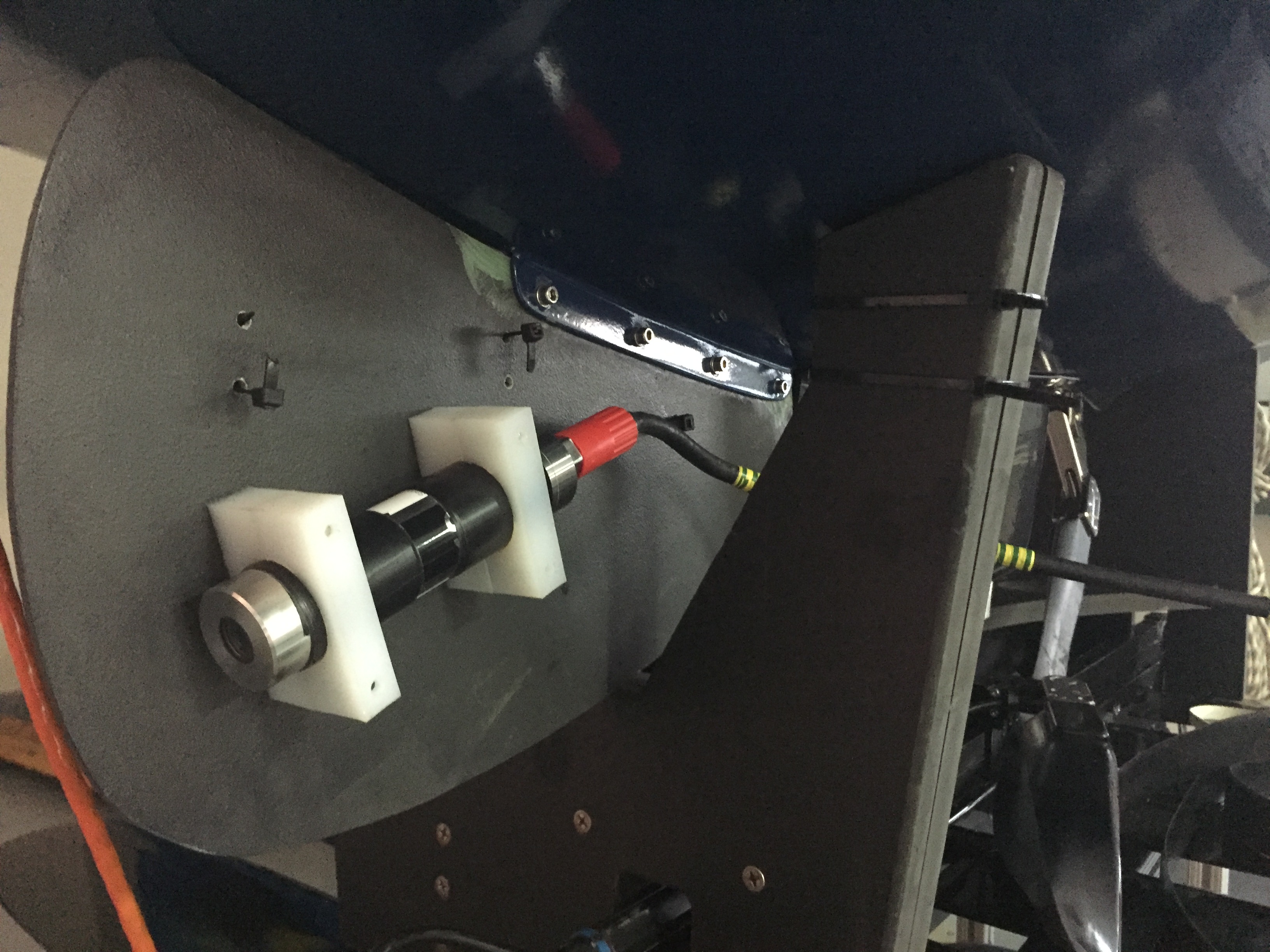 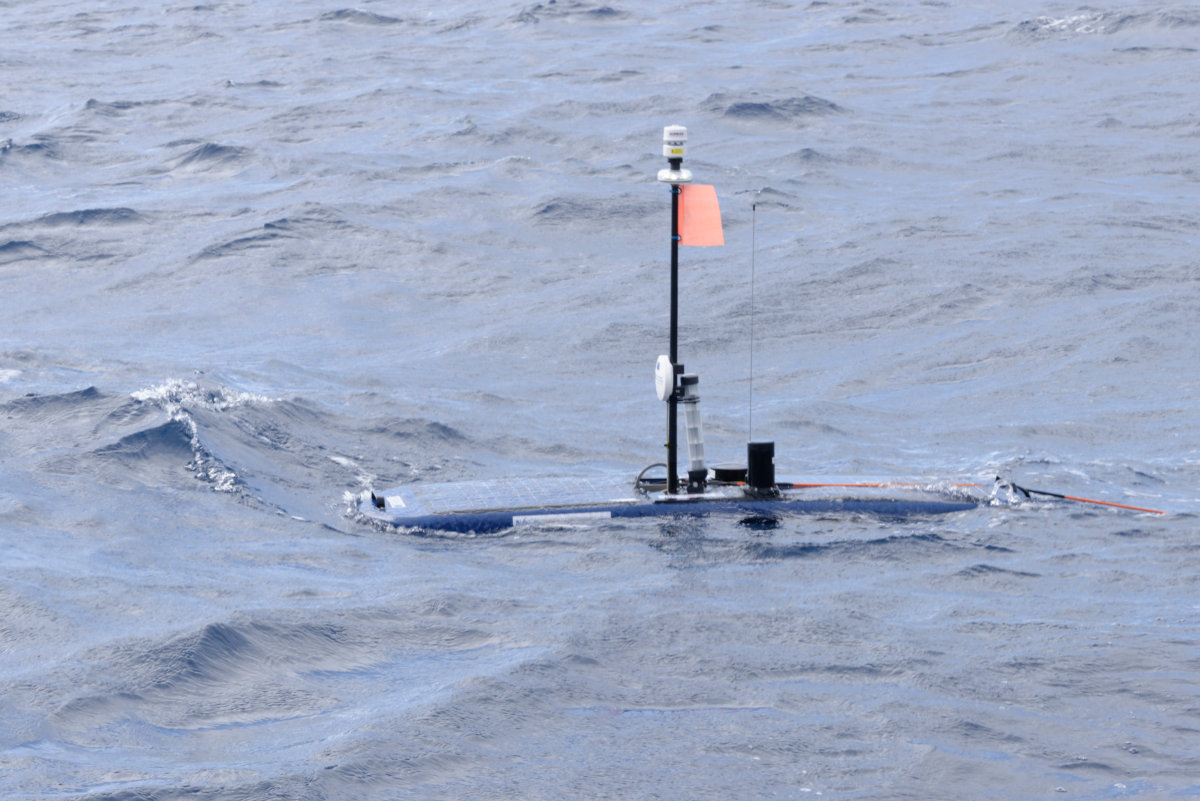 21/06/17
Title of Presentation
34
Argo float (Provor) with A1, Seaexplorer with A1 and O1 miniflu – OGC SWE & PUCK enabled
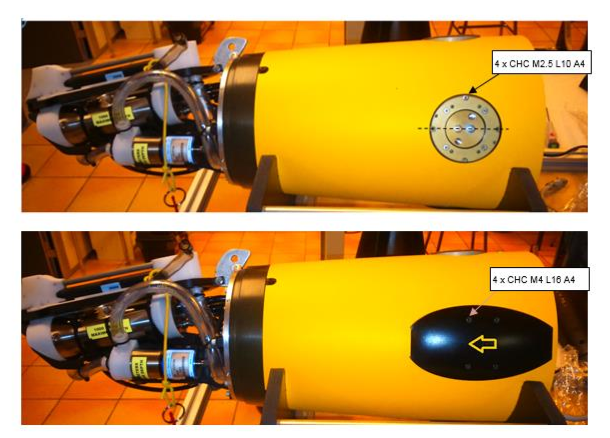 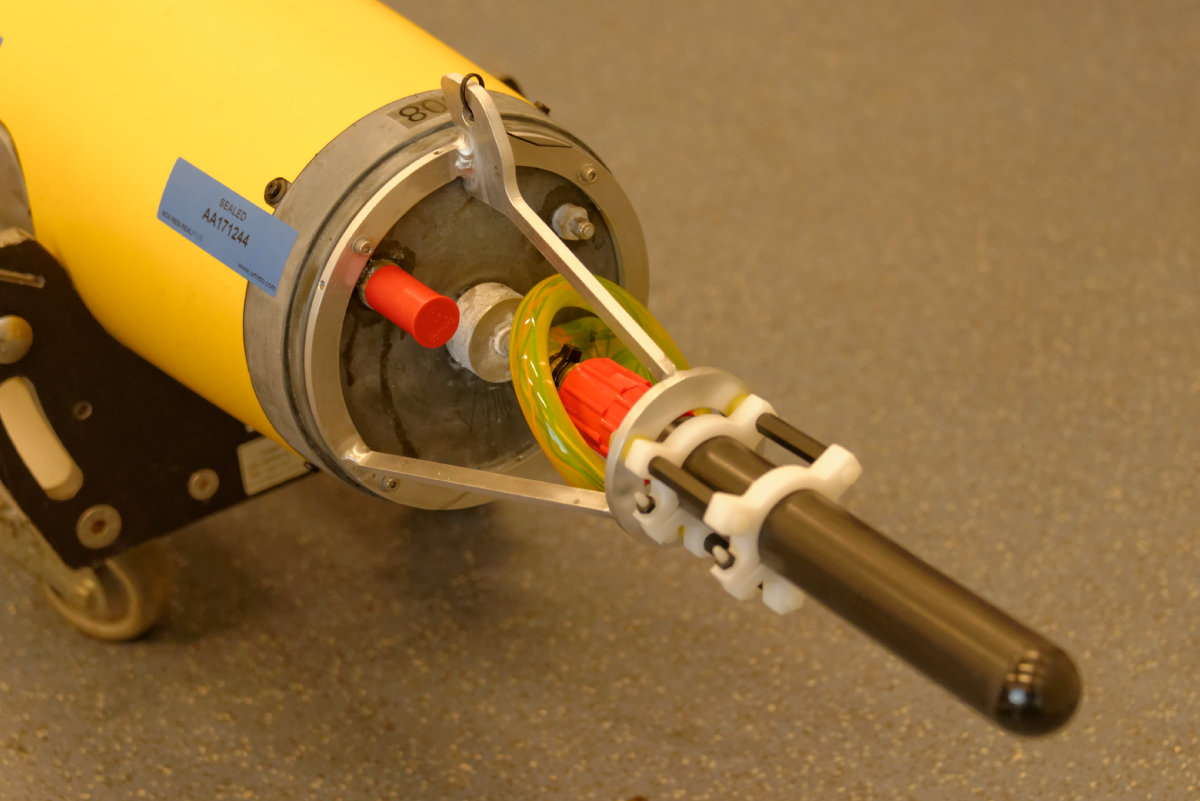 21/06/17
Title of Presentation
35
Ferrybox and sailbuoy with pCO2 and pH
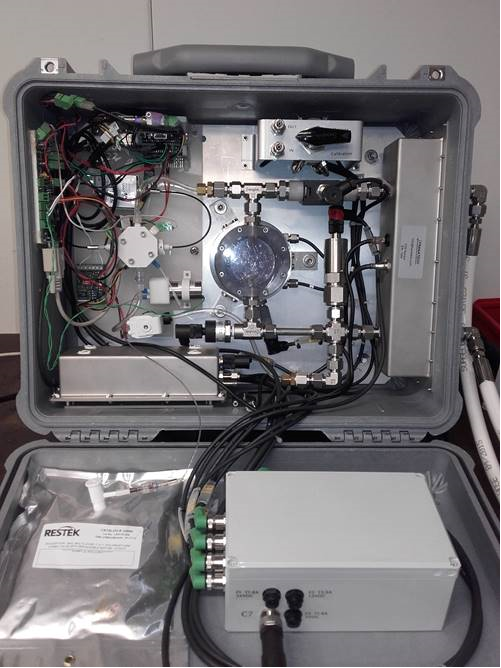 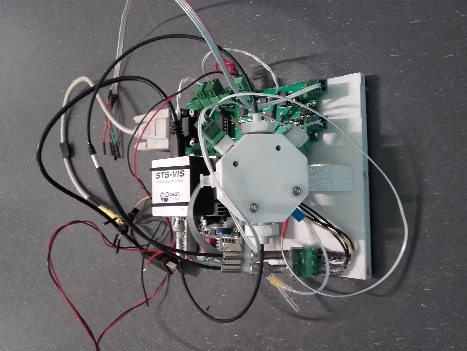 21/06/17
Title of Presentation
36
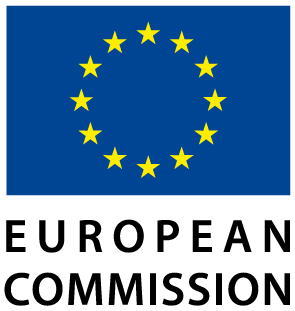 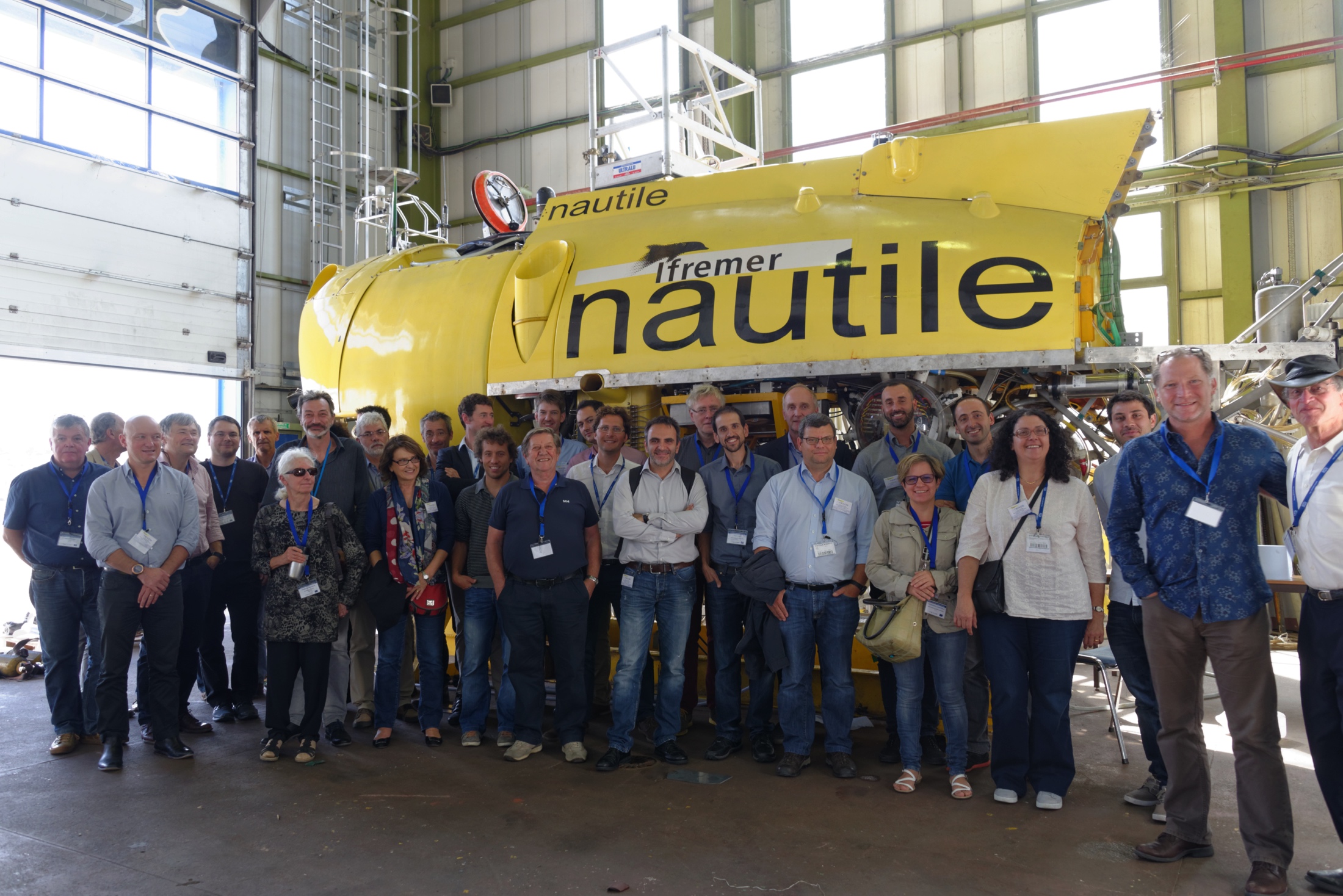 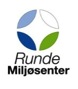 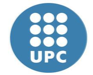 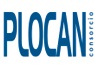 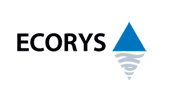 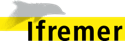 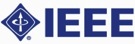 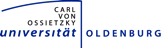 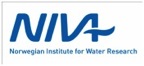 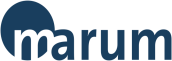 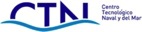 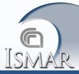 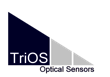 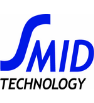 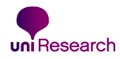 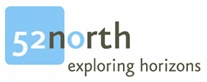 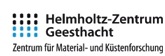 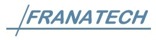 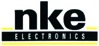 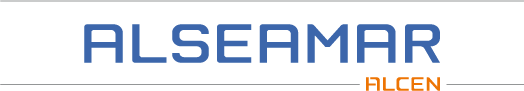 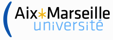 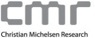 Thank you!
www.nexosproject.eu
eric.delory@plocan.eu
"
Work presented was funded by project NeXOS (Grant Agreement No. 614102)
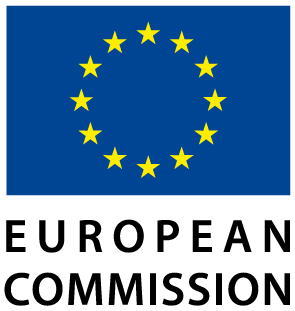 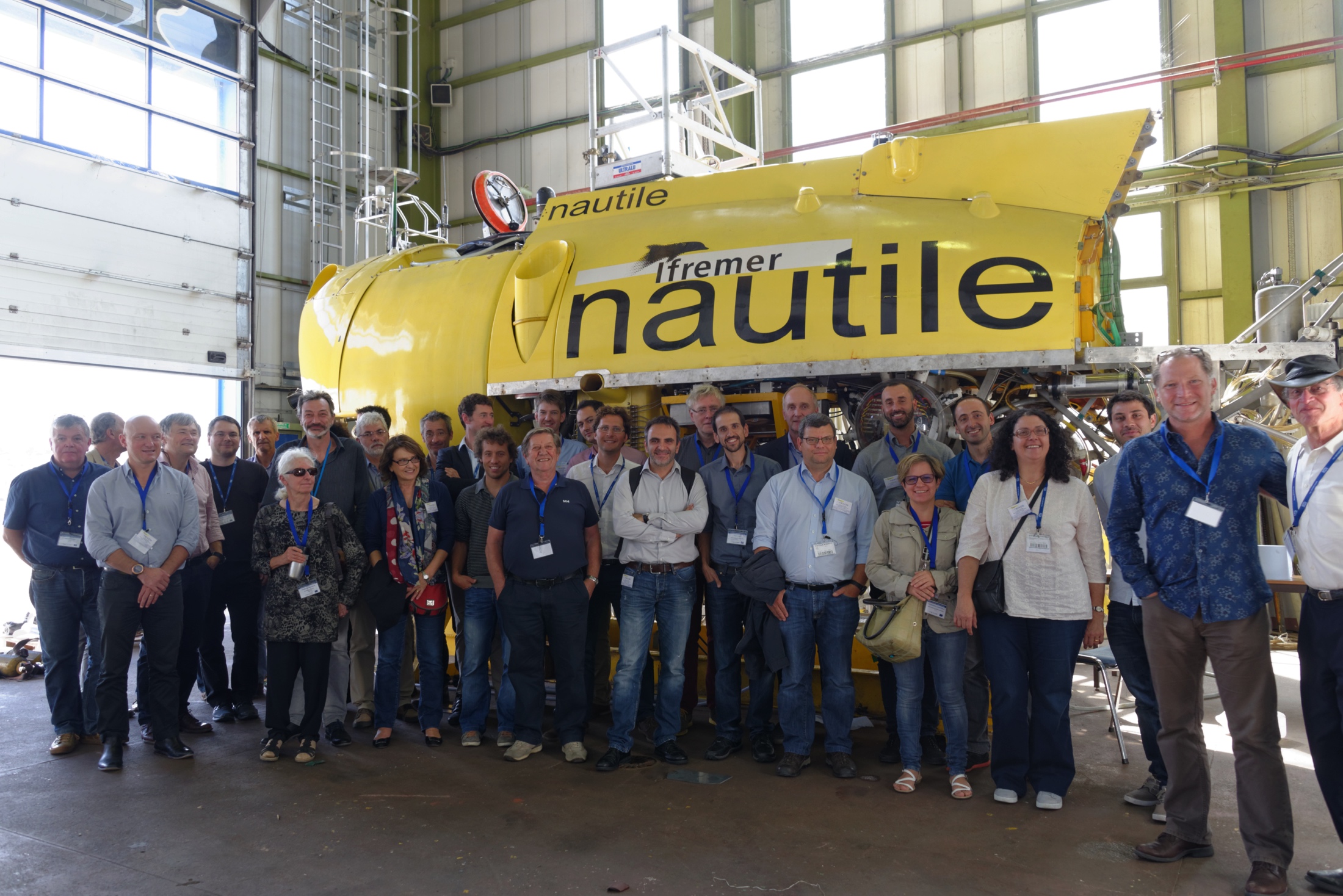 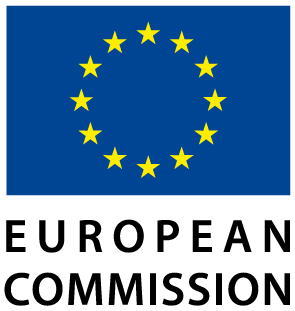 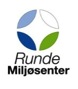 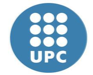 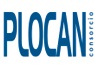 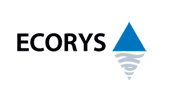 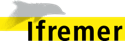 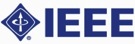 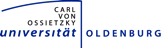 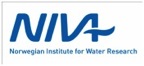 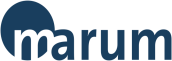 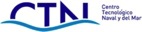 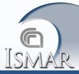 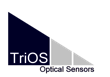 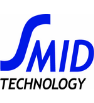 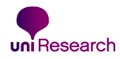 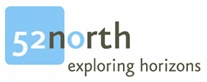 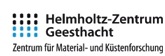 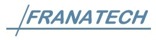 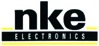 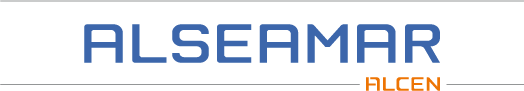 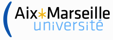 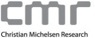 Thank you!
www.nexosproject.eu
eric.delory@plocan.eu